Bridge to Success 4
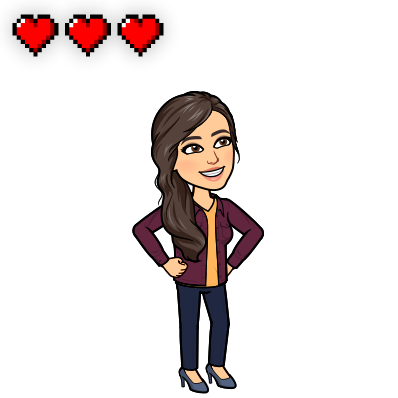 Term 1
Week 3
Unit 2
Lesson 5
English
Grade 4
Ms Lateefa Alremeithi
National Anthem
1
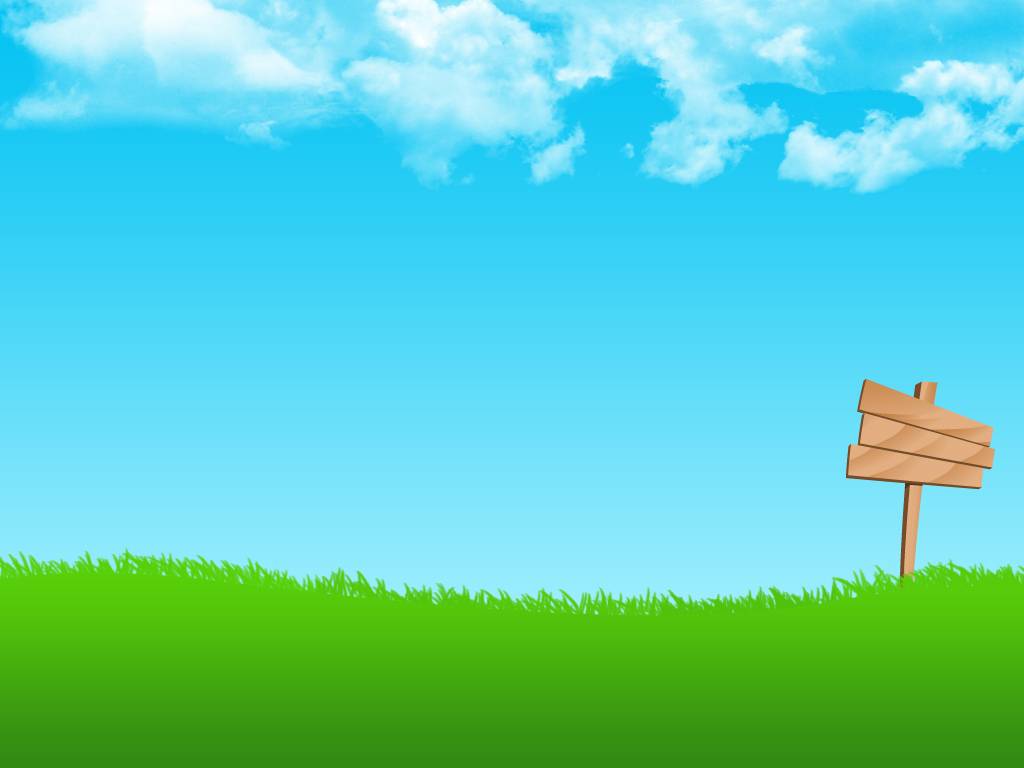 Today is
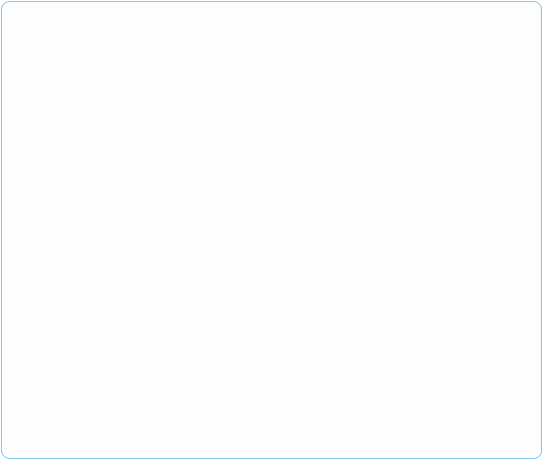 of
Sunday
Tuesday
Monday
Thursday
Wednesday
Today’s weather is...
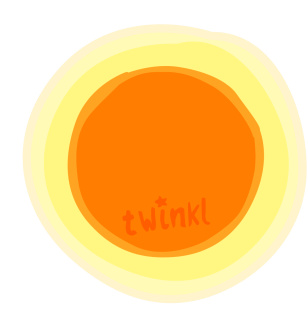 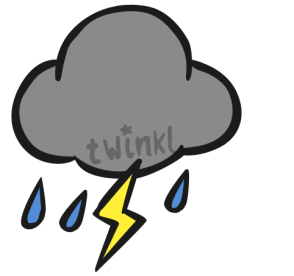 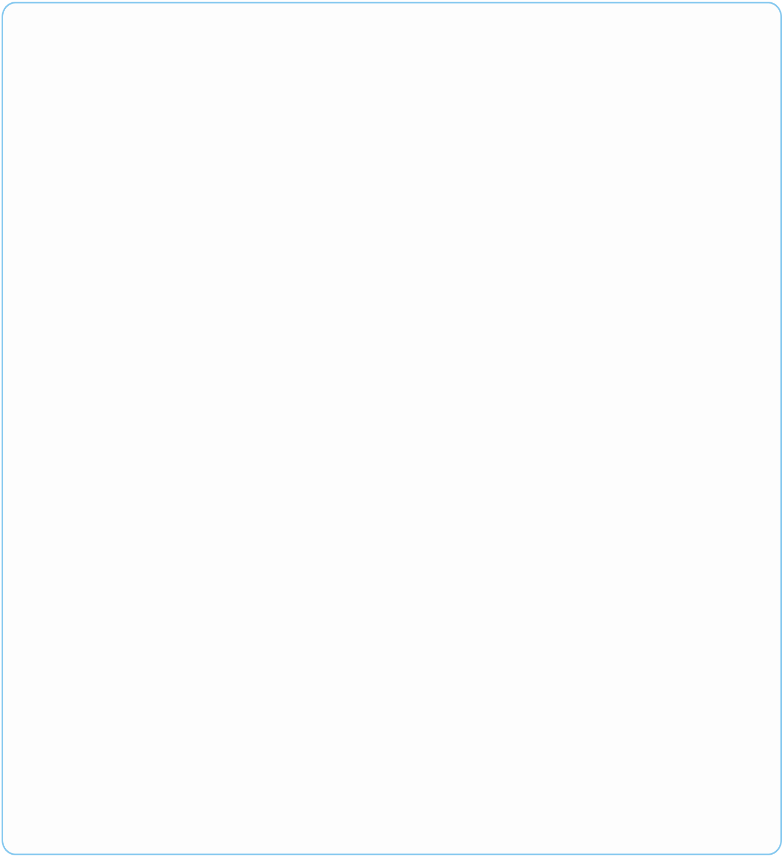 January
July
1
4
st
August
February
1
5
nd
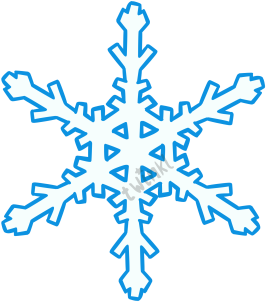 September
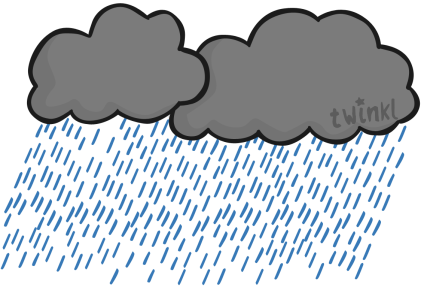 March
2
6
rd
October
April
2
7
th
November
May
9
3
8
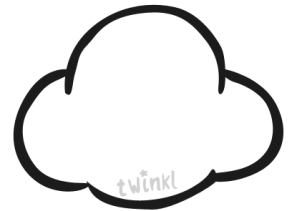 December
3
0
June
2
[Speaker Notes: Slide 5: Warm-up Activity]
Class Rules
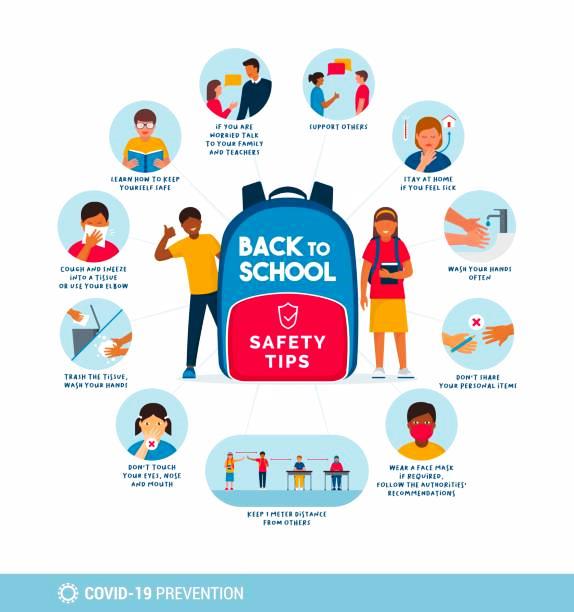 These are our online class rules
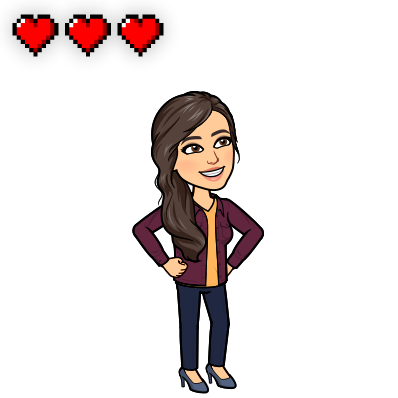 3
[Speaker Notes: Slide 2: Class Rules (home and at school).]
You will need:
Always be ready, if you don’t have your books you will find them on LMS and AlDiwan
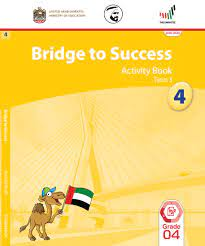 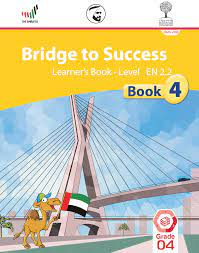 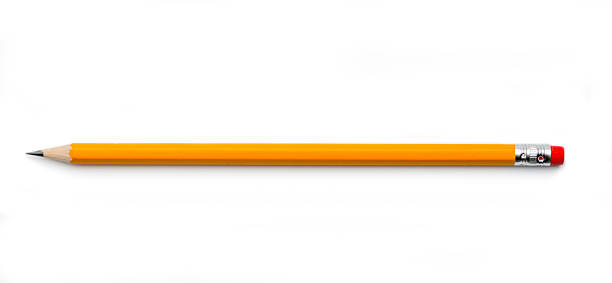 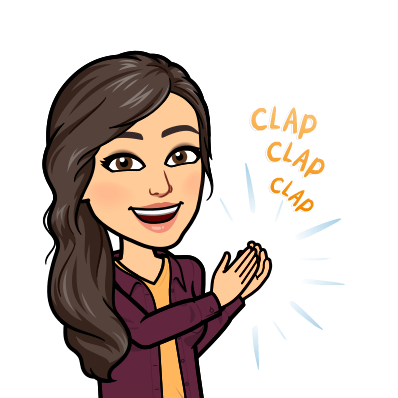 Learner’s Book 			Activity Book		    Pencil
4
[Speaker Notes: Slide 1: Welcome slide to include your name, your subject and the grade.]
Lesson 5 Skill Outcome
En.2.L.CS.3	Listen and identify some details in short, simple texts on familiar topics.	
En.2.S.IP.3	Ask and answer questions on familiar topics.
Lesson 5 Vocabulary
numbers	one, begun, two, new, three, me, four, more, five, alive
Grammar Topic
G.14.1 	2.1	 Past Time (past simple (including verb ‘to be’))	Were there many people? Was my grandmother on the trip? No, there weren't; Yes, she was 
	
FL.31	 Describing past experiences and events	Asking and talking about a past family trip
5
[Speaker Notes: Slide 4: Success Criteria (objectives in child-friendly language).]
Warm up	Rhyming words
one		two		three	four		five
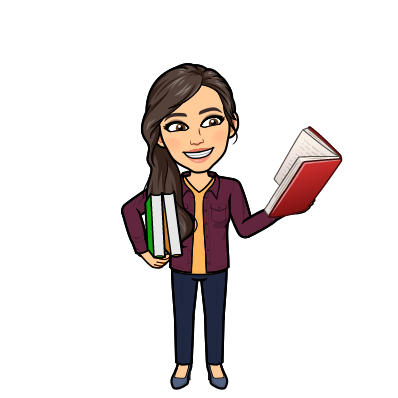 new		more	alive	begun	me
6
[Speaker Notes: Slide 6: Vocabulary]
Introduction	was / were
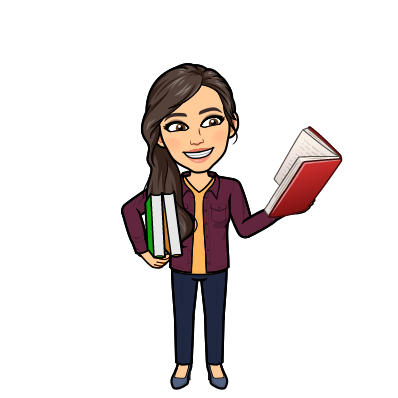 7
[Speaker Notes: Slide 6: Vocabulary]
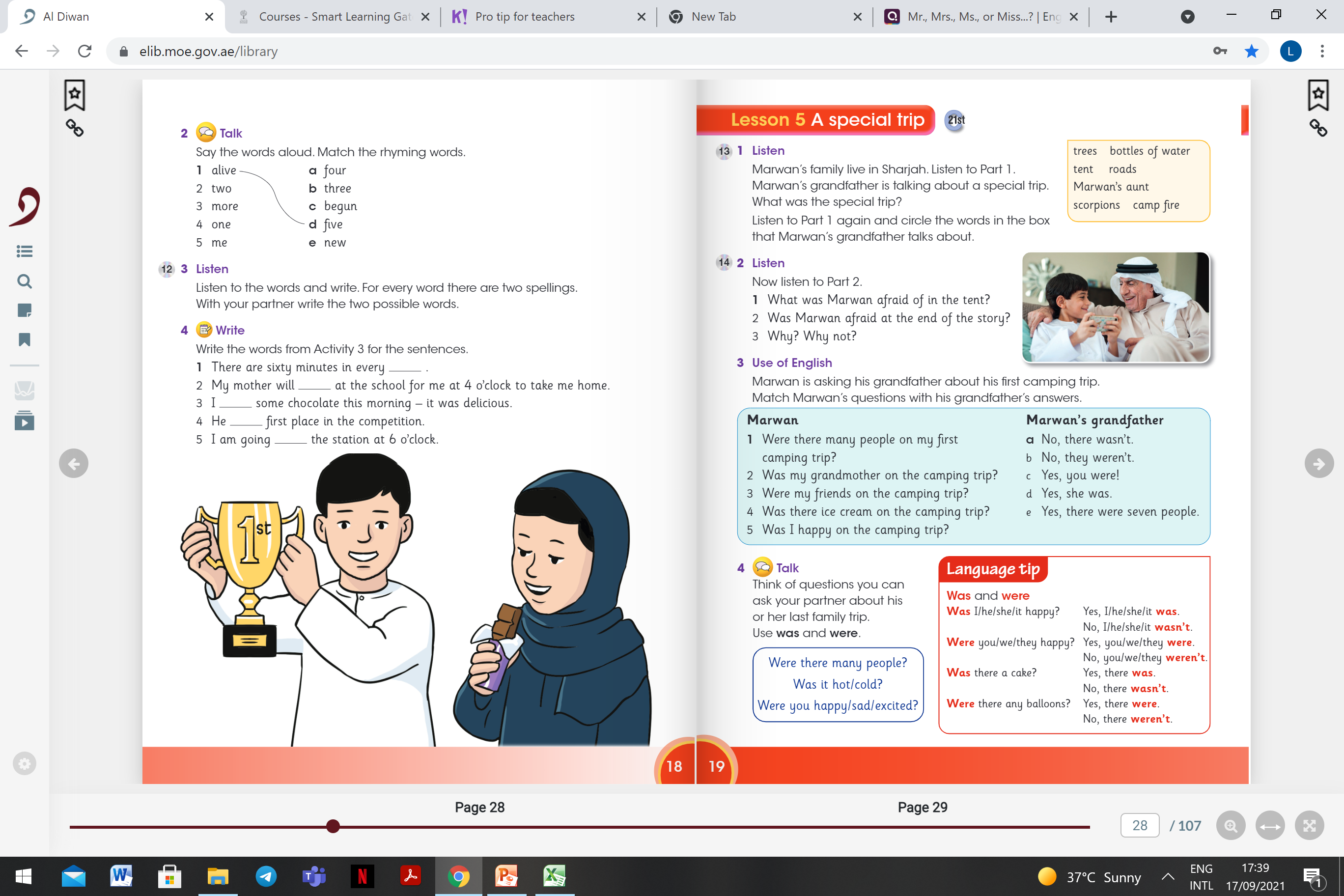 Learner’s Book Page 18
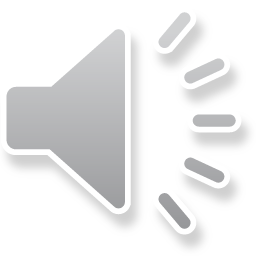 Listen and answer
What was the special trip?



Listen and circle the words in the box that Marwan’s grandfather talks about

1- What was Marwan afraid of in the tent? 

2- Was Marwan afraid at the end of the story? 

3-Why? Why not?
It was a camping trip to the desert. The first time Marwan camped in the desert.
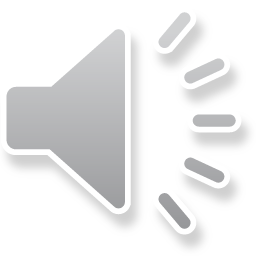 4
Marwan was afraid of scorpions in the tent.
3
5
2
No, he wasn’t.
1
His grandfather showed him how to move the scorpions without touching or hurting them.
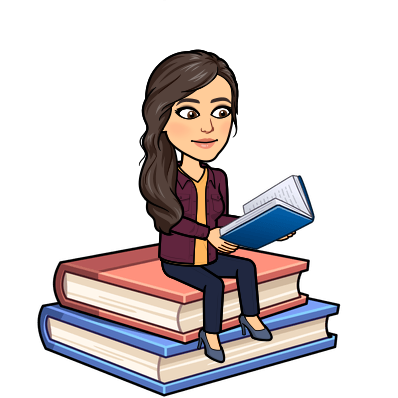 8
[Speaker Notes: Slide 7: Lesson Introduction]
Let’s Practice		was / were
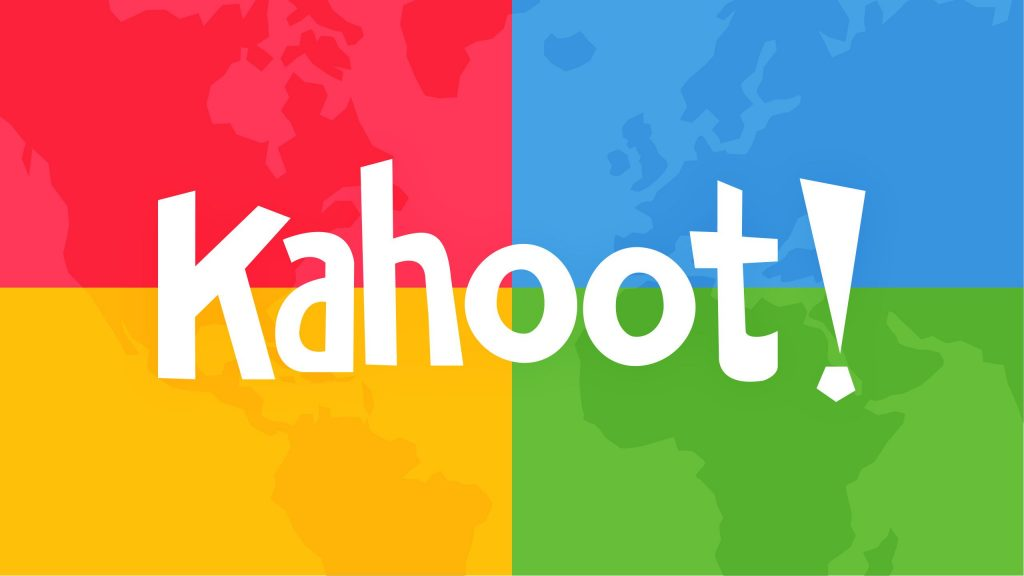 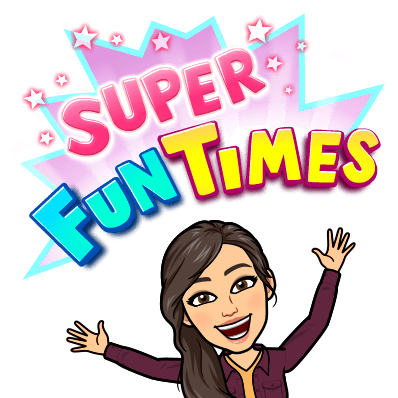 Get out your white board, marker and eraser
Read the question
Draw the symbol of the correct answer
Count you point
9
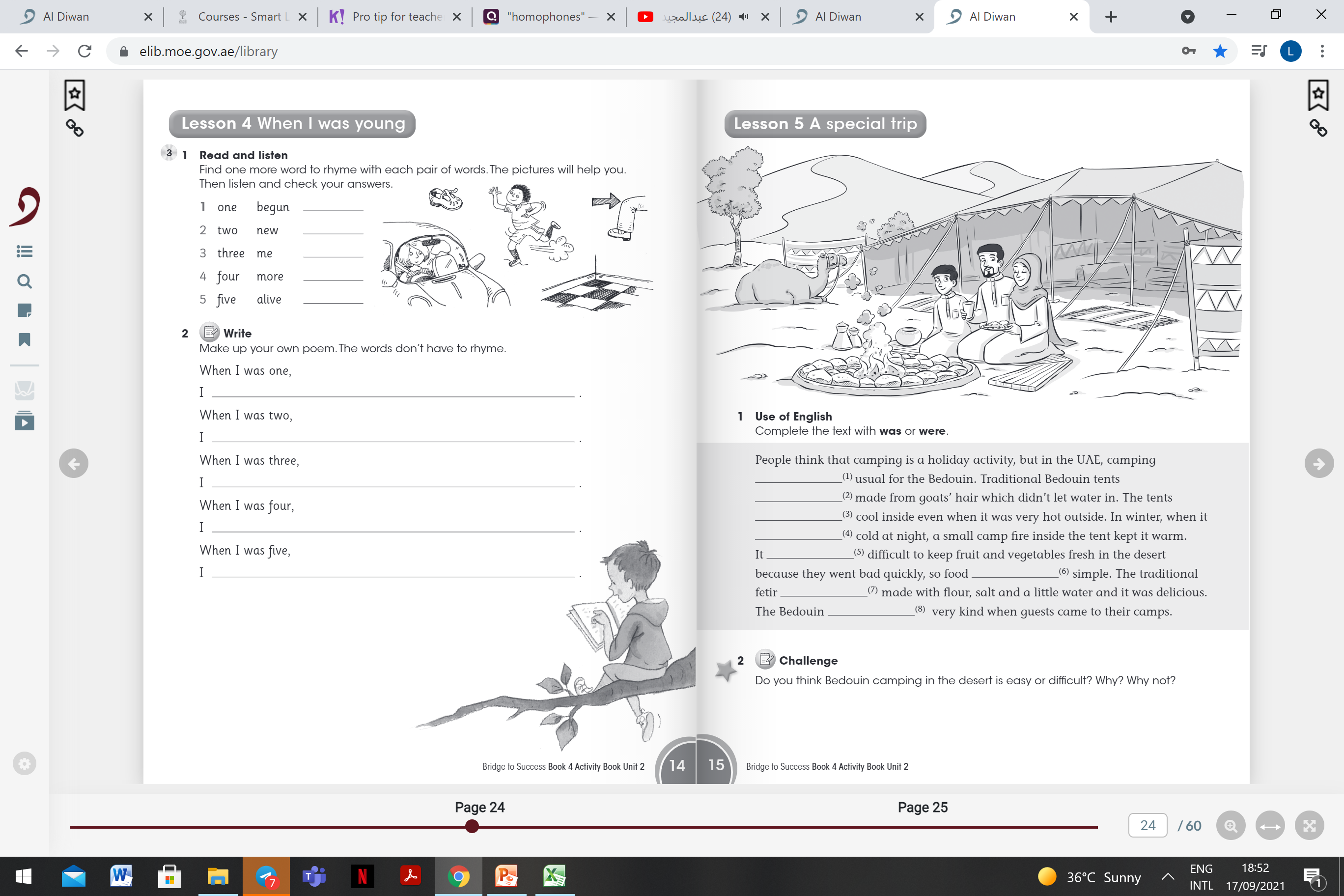 Activity Book Page 15
Homework
was
were
were
was
was
was
was
were
10
HW
[Speaker Notes: Slide 9: Practice Time]
Tell me where were you last weekend?
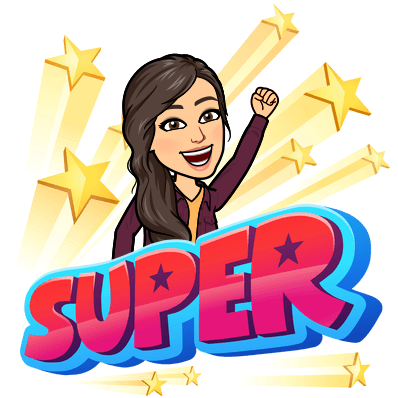 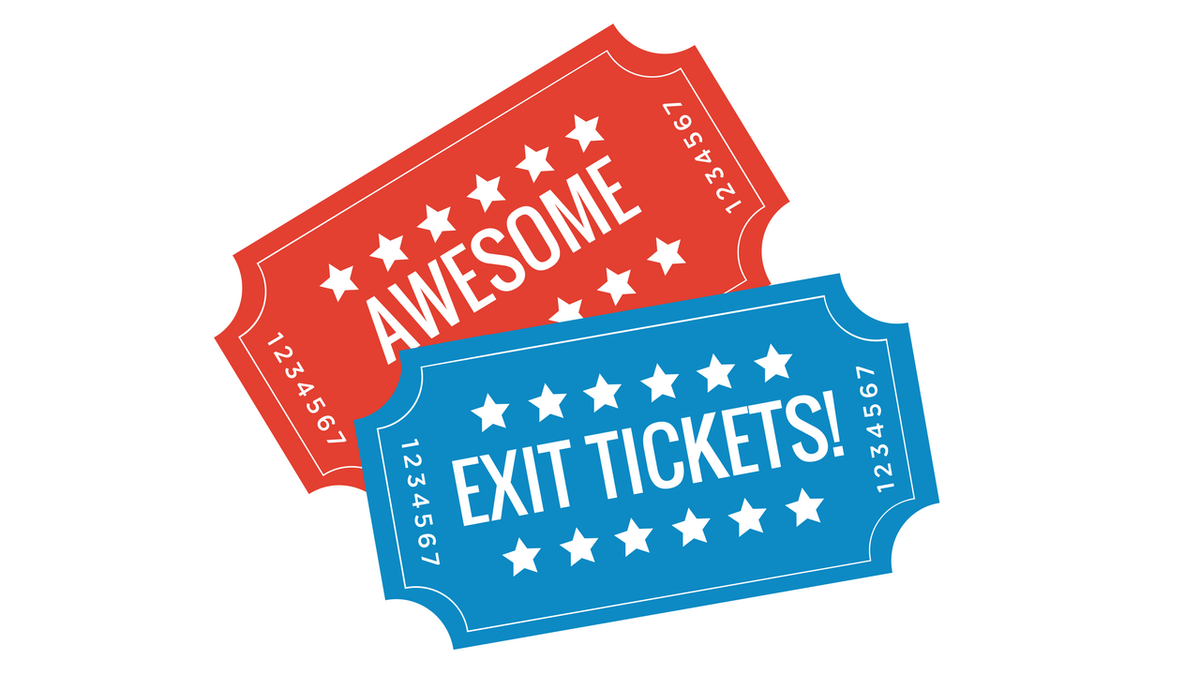 11
[Speaker Notes: Slide 13: Self-Assessment as part of re-visiting Success Criteria
https://forms.office.com/Pages/ResponsePage.aspx?id=ZN_eq0qrBUuqA_TbXZ4ii7O9TMQh9a1GsKkJOakIdThUMVREQkhERExDVDMyNUVXWEkwSjVWSk9ZMy4u]
Type your self assessment in the chat
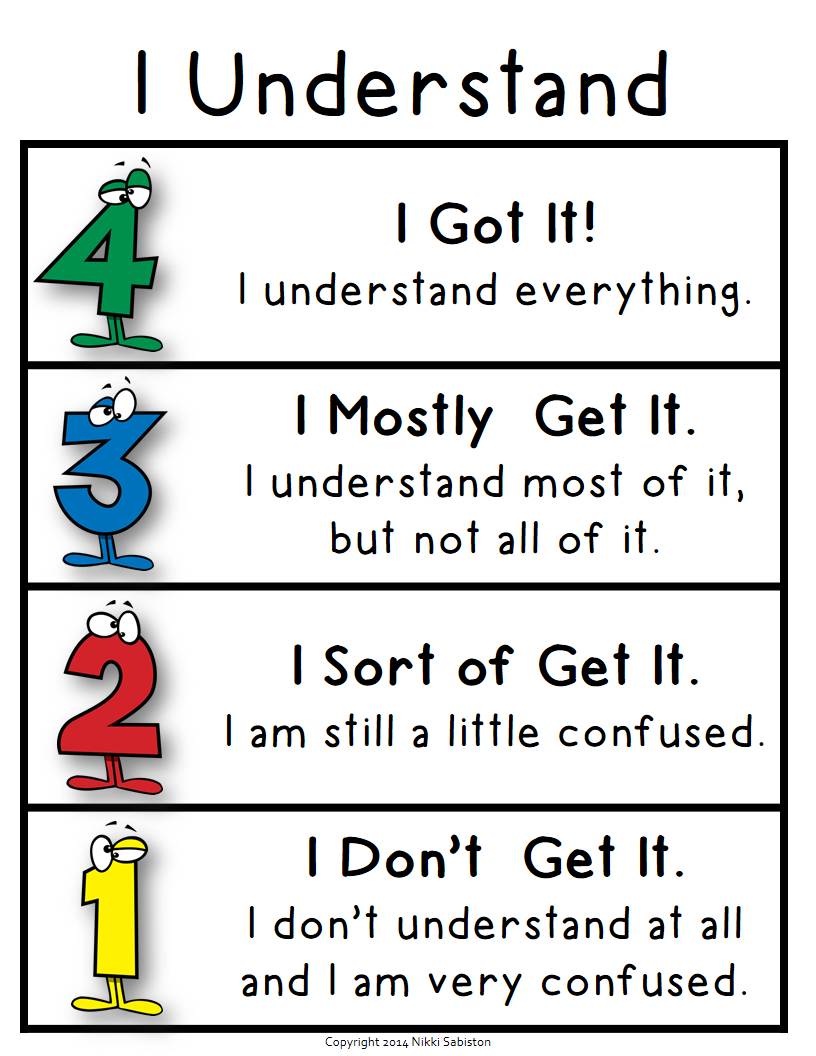 I will take the attendance
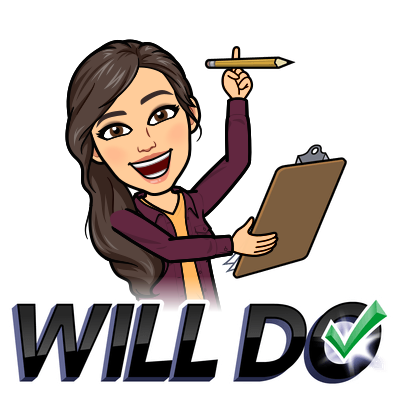 12
[Speaker Notes: Slide 13: Self-Assessment as part of re-visiting Success Criteria
https://forms.office.com/Pages/ResponsePage.aspx?id=ZN_eq0qrBUuqA_TbXZ4ii7O9TMQh9a1GsKkJOakIdThUMVREQkhERExDVDMyNUVXWEkwSjVWSk9ZMy4u]
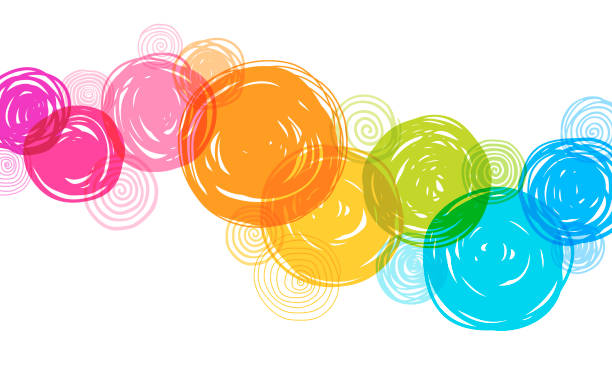 Don’t forget
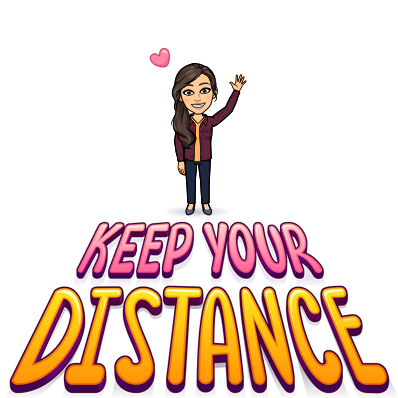 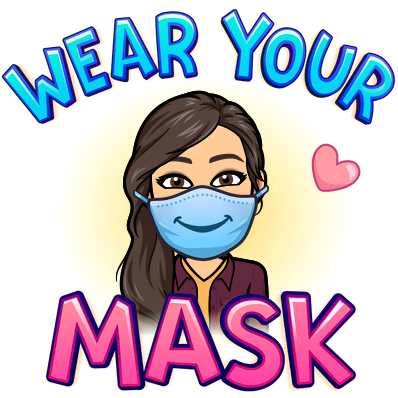 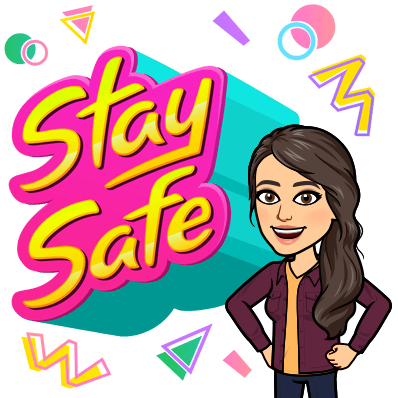 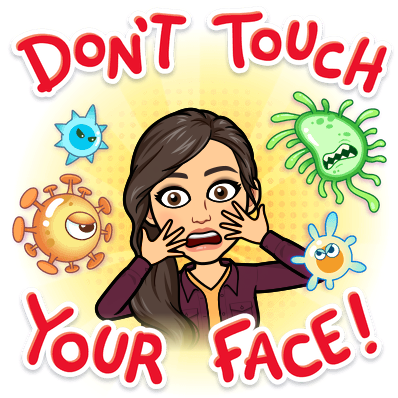 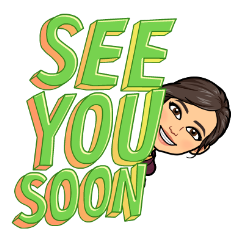 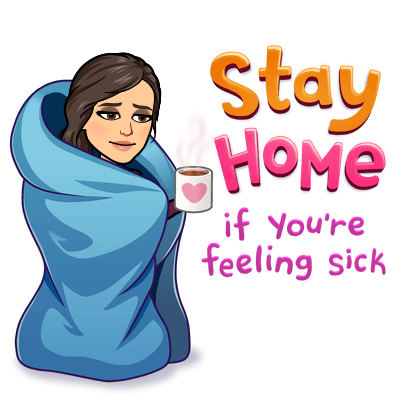 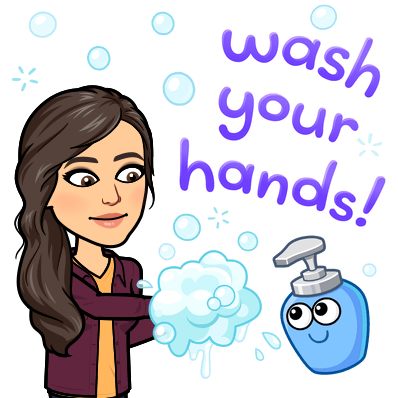 13
[Speaker Notes: Slide 14: Good-bye slide with various reminders (Stay safe, stay healthy, next lesson, PPT on LMS etc.)]
4-5 Wheel
4-6 Wheel
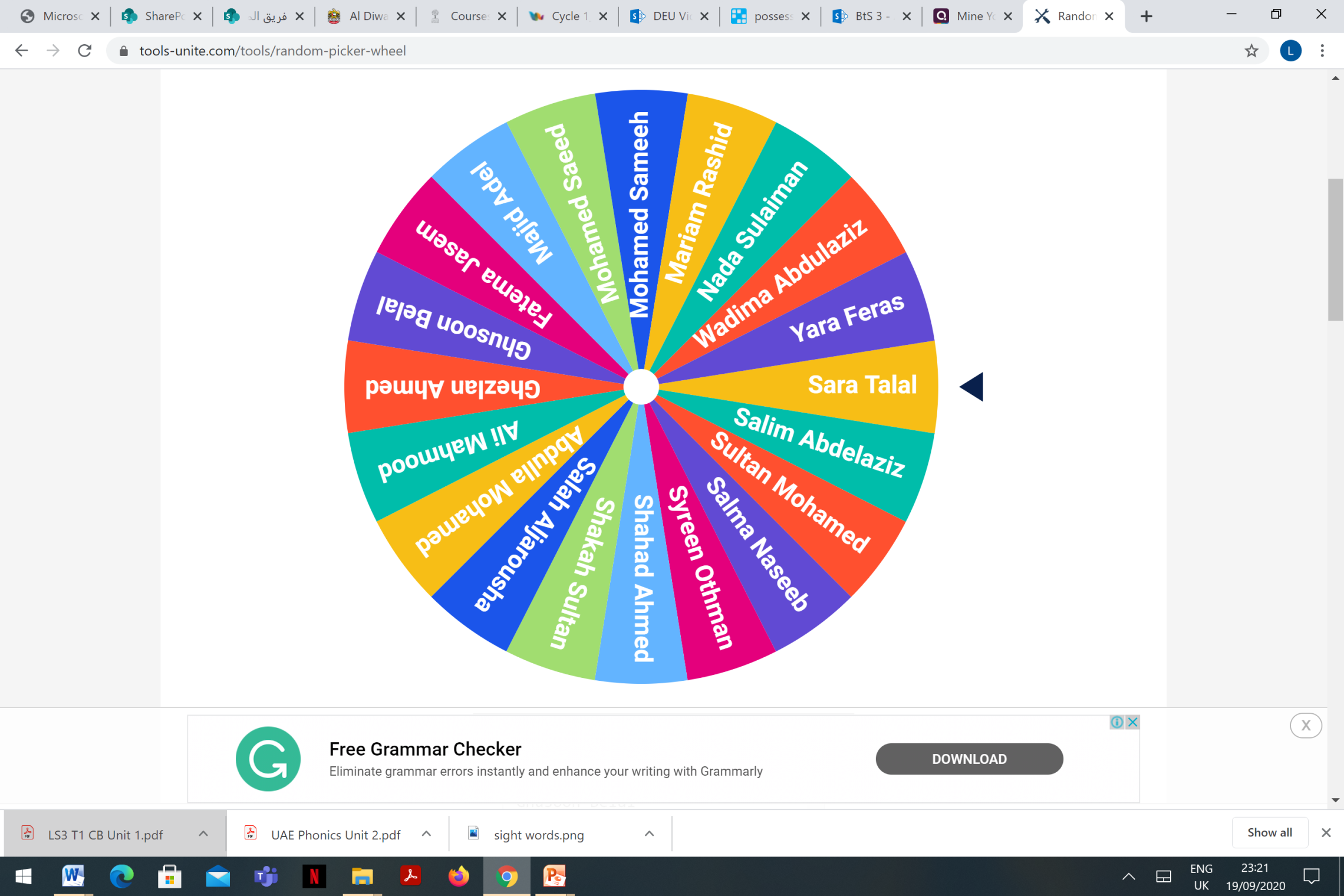 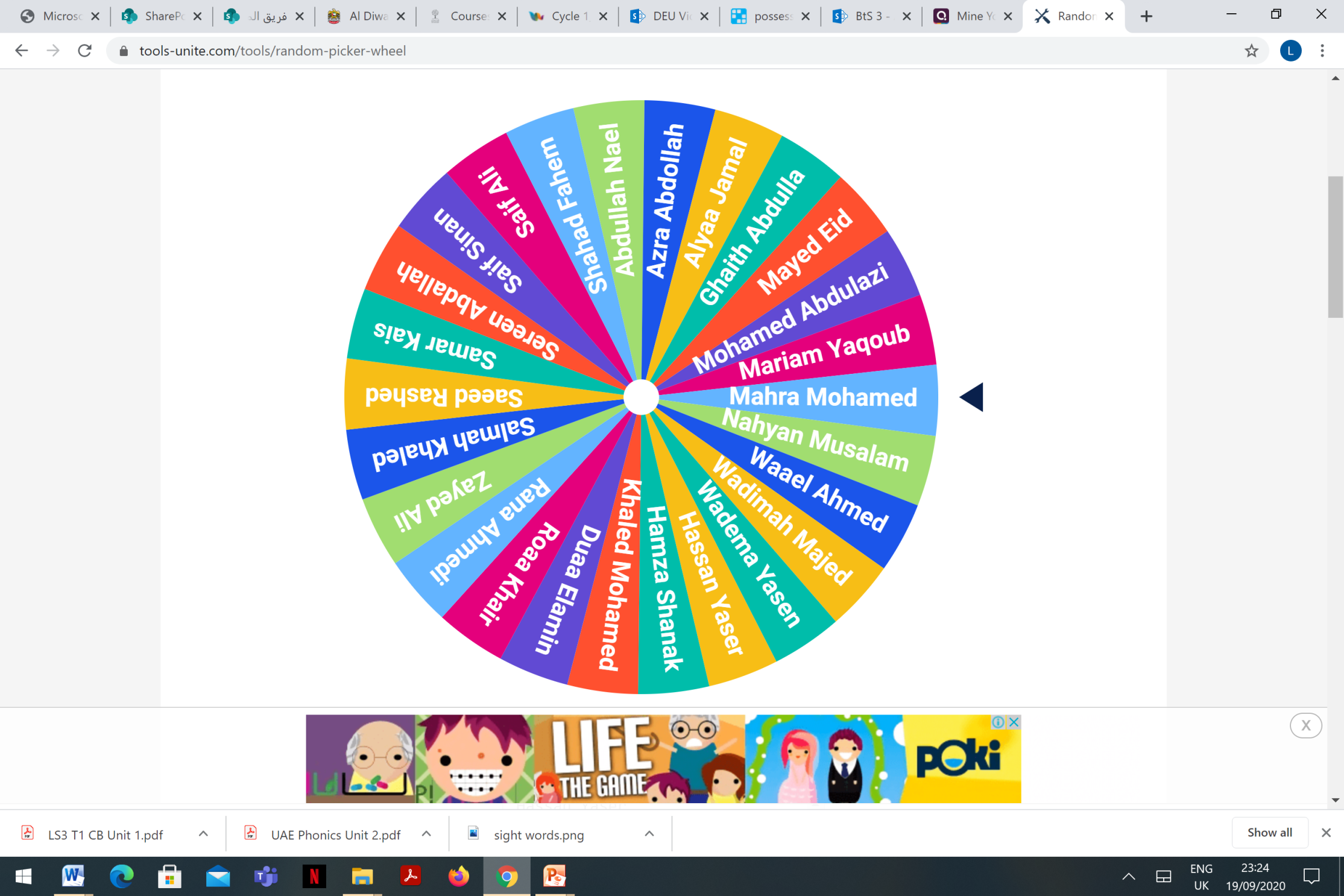 14